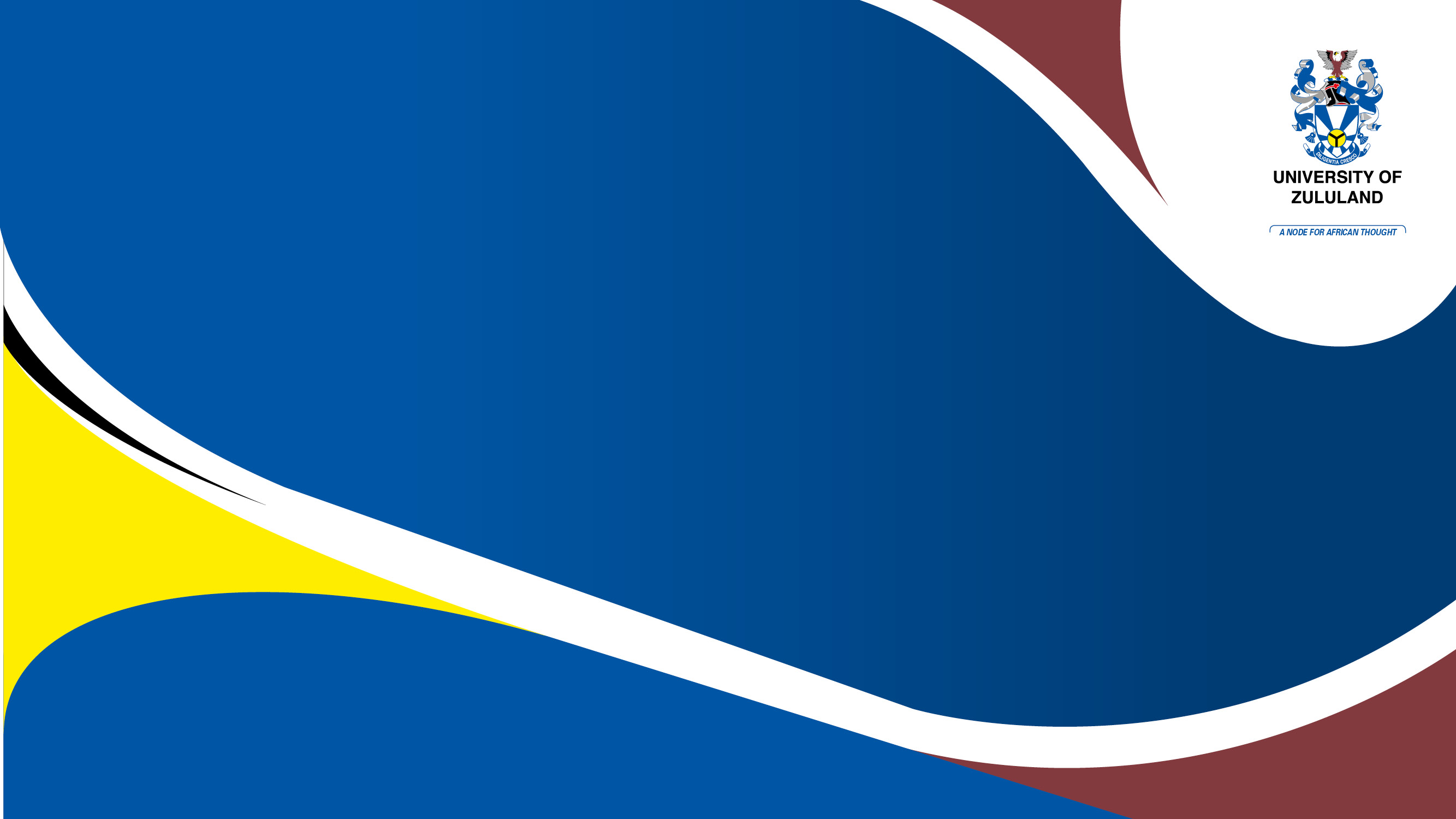 Exploring Social Workers' Response to Gender-Based Violence: Skills, Training, and Recommendations
Sithuthukile Myeni
Social Work Department

19 September 2023
Presentation outline
Prevalence of gender-based violence in SA 


Study methodology


Themes emanating from the social workers’ responses & Findings


Conclusions


Recommendations
Prevalence of gender-based violence
Study methodology
Themes emanating from the social workers’ responses
Themes emanating from the social workers’ responses
Skills, values, and principles in action

The study found that social work expertise and skills are essential for providing holistic and informed services to victims of gender-based violence. Key skills include networking and collaborative interventions, listening, communication, partializing, and probing. Social workers also need to apply social work values, principles, and ethics to their practice.

Communications skills are very important. Uh… listening skills are important. Networking is very important. Networking skills with stakeholders, to know who they would be in contact with when they go to the shelter.”. (FGD Participant 4)
“To get the gist of the problem you should be able to probe well by using commutation skills. Understanding diversity also helps. (FGD Participant 12)
Skills, values, and principles in action continues…..
The study participants highlighted the importance of active listening in understanding the client's story and building trust. They also noted that communication skills are essential for assessing the type of stakeholder to involve in the interventions, thereby ensuring a holistic approach.

Other social work skills that were identified as important include:
“Observation skills” (FGD Participant 7, FGD Participant 1)
“Imparting coping skills to clients” (FGD Participant 15)
“The skill of immediacy. The situation of the client is an emergency, and it requires you to act immediately”. (INT Participant 21, FGD participant 5)
“Advocacy skills”. (FGD Participant 10)

The study participants agreed that social work skills help them to better assist victims of gender-based violence, but they also noted that the skills alone are not enough. Social workers also need to have sufficient information about trauma in order to protect themselves from indirect trauma.
Themes emanating from the social workers’ responses
2. Capacity development and training

The findings underscore the need for continuous training and development for social workers, particularly in the context of trauma and gender-based violence, to ensure effective support for clients and to keep up with evolving practices and policies. It also highlights some challenges and areas for improvement in the training processes for social workers.
Social workers helping trauma victims have a responsibility to enhance their knowledge and skills to assist trauma patients effectively.

Capacity development and training help social workers stay updated on policies and social work practice guidelines.

Many participants recognize the significance of obtaining a Bachelor of Social Work degree and the role of their undergraduate training in preparing them for social work, albeit not fully for gender-based violence cases.

Continued training is necessary because theory alone may not suffice when dealing with real-world practice, as acknowledged by participants.
Capacity development and training
Specialized training is needed for social workers dealing with gender-based violence cases, as it demands specific knowledge, abilities, and ethics.

The majority of participants have received some training, such as trauma management, grief management, and crisis intervention workshops, to address trauma cases and emotional situations.

Continuous Professional Development (CPD) is important for social workers to keep up with evidence-based strategies and efficient service delivery.

The need for ongoing trauma-based workshops and training is highlighted to improve support techniques and build self-confidence among practitioners.

Some social workers have attended workshops on laws and policies relevant to gender-based violence, but refresher sessions are lacking.

Concerns are raised about the effectiveness of the "train-the-trainer" model, as participants prefer training from external service providers rather than colleagues within their office.
Capacity development and training
Differences in understanding and communication when colleagues conduct training sessions internally are identified as potential issues.

Participants from the Department of Social Development (DSD) report having attended gender-based violence training, while many from non-governmental organizations (NGOs) have not received specific training in this area.

Generic social work services are more common in training, and gender-based violence services are not always considered a specialized field.
Policies and legislations identified by the study participants
Social work intervention is guided by policy and legislation. This is to ensure that the implementation of services is conducted in a professional manner to promote the rights of all people. 

More than half of the participants were able to identify policies that informed their intervention processes with victims of gender-based violence.

The influence of policies and legislation on social work interventions is highlighted, emphasizing the need for their effective implementation to combat gender-based violence effectively.

South Africa has ratified the various international policies aimed at fighting the epidemic of gender-based violence.
Policies and legislation identified by the study participants
Conclusion and call to action
Recommendations for future training, skills and improving social work practice in the GBV arena
Thank you